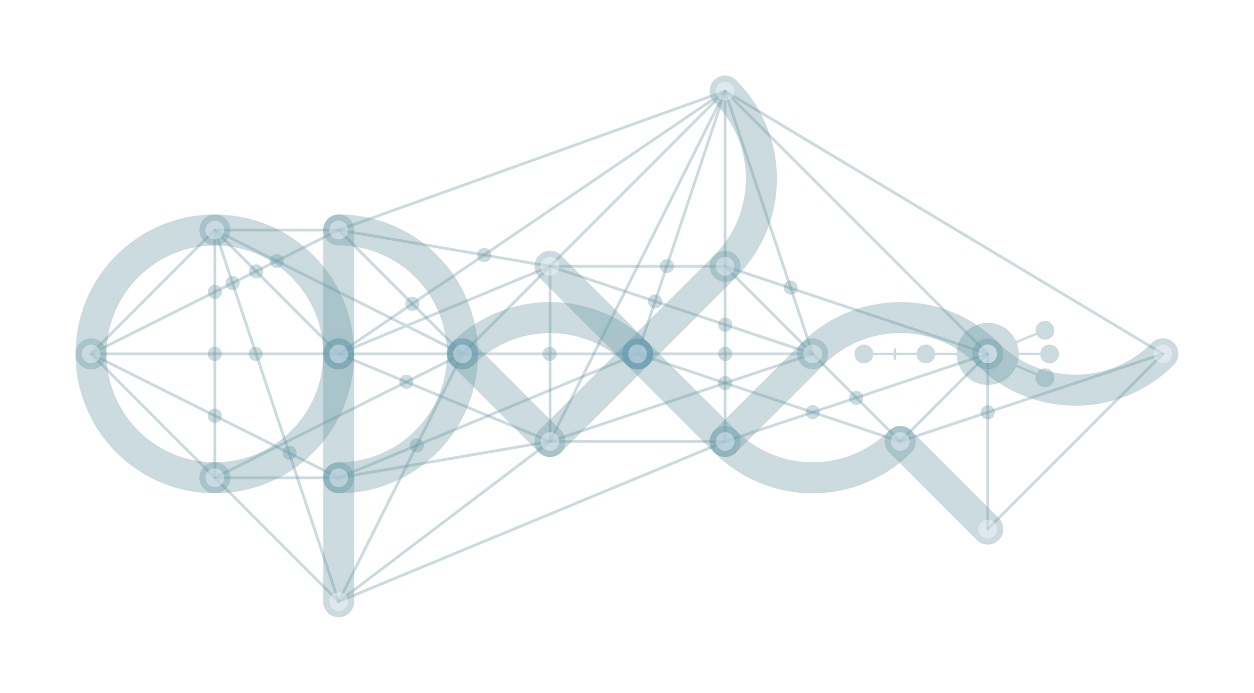 Schvalovací proces 

Rozvoj kapacit pro výzkum a vývoj II
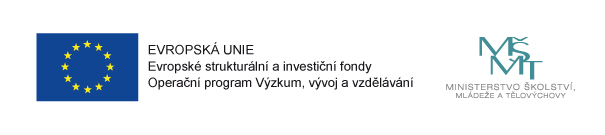 Obsah
Fáze schvalování projektů
Výběr projektů
Způsob oznámení výsledků procesu schvalování žadateli
1) Fáze schvalování projektů
Procesem schvalování se rozumí proces od ukončení příjmu žádostí o podporu po vydání právního aktu o poskytnutí/převodu podpory.
Délka procesu schvalování je vždy nastavena související dokumentací výzvy, tj. Pravidly pro žadatele a příjemce – specifická část, a to zejména s ohledem na zaměření/typ podporovaných aktivit/typ projektů výzvy.
Podrobnější informace jsou uvedeny v kap. 5.4. Pravidel pro žadatele a příjemce – specifická část.
1) Fáze schvalování projektů
Fáze procesu schvalování vč. dílčích lhůt
1) Fáze schvalování projektů
Příloha č. 2 Hodnoticí kritéria
Fáze procesu schvalování:
Kontrola přijatelnosti a formálních náležitostí
Věcné hodnocení

3 typy hodnoticích kritérií:
vylučovací, hodnoticí, kombinovaná
1) Fáze schvalování projektů
Vylučovací kritéria: při nesplnění kritéria je žádost o podporu vyloučena (hodnotí se ANO/NE)
Hodnoticí kritéria: přiděluje se bodové hodnocení
Kombinovaná kritéria: přiděluje se bodové hodnocení, při nesplnění minimální hranice bodů je žádost o podporu vyloučena ze schvalovacího procesu
1) Fáze schvalování projektů
Kontrola přijatelnosti a formálních náležitostí
Fázi kontroly přijatelnosti a formálních náležitostí je zajišťována interními hodnotiteli ŘO v CSSF14+. 
Kritéria kontroly přijatelnosti a formálních náležitostí včetně popisu způsobu hodnocení jsou samostatnou přílohou výzvy (Příloha č. 2 Hodnoticí kritéria).
Kritéria jsou vylučovací, tzn. hodnocena formou ANO/NE, tzn. splněno/nesplněno (příp. pro daný projekt nerelevantní).
1) Fáze schvalování projektů
Kontrola přijatelnosti a formálních náležitostí
Kritéria kontroly formálních náležitostí jsou rozdělena na napravitelná (tj. je možné doplnění ze strany žadatele v procesu schvalování na základě žádosti ŘO OP VVV o doplnění údajů) a nenapravitelná. 
Při nesplnění některého z nenapravitelných kritérií v rámci kontroly formálních náležitostí a/nebo některého z kritérií přijatelnosti je projekt vyřazen z procesu schvalování bez možnosti doplnění ze strany žadatele.
1) Fáze schvalování projektů
Kontrola přijatelnosti a formálních náležitostí
Při nesplnění některého z napravitelných kritérií a zároveň za podmínky splnění všech nenapravitelných kritérií je žadatel prostřednictvím IS KP14+ vždy právě jednou vyzván k odstranění vad žádosti o podporu, a to ve lhůtě 10 pracovních dnů od data doručení této výzvy. Žadatel nebude vyzván k odstranění vad opakovaně v případě, že nereaguje na první výzvu k odstranění vad. V případě, že žadatel na základě výzvy k odstranění vad vadu ve stanovené lhůtě neodstraní, je žádost o podporu vyřazena z procesu schvalování a poskytovatel řízení zastaví.
1) Fáze schvalování projektů
Věcné hodnocení
Kritéria mají funkci hodnoticí, kombinovanou, vylučovací
Vždy pouze nenapravitelná kritéria
1) Fáze schvalování projektů
Věcné hodnocení
Cílem věcného hodnocení projektů je vyhodnotit kvalitu projektů s ohledem na naplňování věcných cílů programu a v případě kolových výzev umožnit srovnání projektů podle jejich kvality.
Věcné hodnocení zajišťují odborníci – externí hodnotitelé vybraní z Databáze hodnotitelů ŘO OP VVV s ohledem na tematické zaměření předložené žádosti o podporu.
1) Fáze schvalování projektů
Věcné hodnocení
Hodnocení každé žádosti o podporu provádí vždy samostatně dva hodnotitelé do hodnoticí tabulky v IS KP14+, přičemž výsledný počet bodů je vypočítán jako průměr z počtu bodů přidělených oběma hodnotiteli. 
Celkovým výsledkem věcného hodnocení jsou dvě hodnoticí tabulky hodnotitelů.
1) Fáze schvalování projektů
Věcné hodnocení
Max. výše bodů, která může být žádosti o podporu udělena, je 110 bodů. 
V závěru tabulky vyplňuje hodnotitel celkový komentář a označí, zda žádost splnila/nesplnila fázi věcného hodnocení a zda žádost doporučuje/nedoporučuje k postupu do další fáze procesu schvalování.
1) Fáze schvalování projektů
Věcné hodnocení
ANO – pokud projekt získá 71 a více bodů a zároveň splní minimální bodovou hranici všech kombinovaných kritérií a zároveň splní všechna vylučovací kritéria. Žádost o podporu postupuje do další fáze procesu schvalování;
NE – pokud projekt získá méně než 71 bodů a/nebo nesplní min. bodovou hranici min. jednoho z kombinovaných kritérií a/nebo nesplní min. jedno vylučovací kritérium. Žádost o podporu je z dalšího procesu schvalování vyloučena.
1) Fáze schvalování projektů
Věcné hodnocení
Pro hodnocení je přiřazen další nezávislý hodnotitel, tzv. arbitr, pokud je splněna alespoň jedna z následujících podmínek:
bodové hodnocení jednotlivých hodnotitelů se v rámci alespoň jednoho kořenového hodnoticího kritéria významně liší, tj. bodový rozdíl hodnotitelů činí min. výši bodů stanovenou v příloze výzvy Hodnoticí kritéria;
1) Fáze schvalování projektů
Věcné hodnocení
celkové bodové hodnocení jednotlivých hodnotitelů se významně liší, tj. bodový rozdíl hodnotitelů činí min. 22 bodů;
jednotliví hodnotitelé se liší v celkovém ne/doporučení žádosti o podporu k financování, tzn., jeden z hodnotitelů žádost o podporu doporučuje k financování a druhý nikoli;
výsledek hodnocení splněno/nesplněno u alespoň jednoho vylučovacího nebo kombinovaného kritéria se u jednotlivých hodnotitelů liší.
1) Fáze schvalování projektů
Věcné hodnocení
Arbitr provádí celé hodnocení žádosti o podporu. Při svém hodnocení má k dispozici předešlá dvě hodnocení jednotlivých hodnotitelů. Jeho bodové hodnocení v rámci jednotlivých hodnoticích kritérií se musí pohybovat v bodovém rozpětí, které stanovili předešlí dva hodnotitelé.
V případě, že oba hodnotitelé udělili v některém z kritérií shodný počet bodů, nesmí arbitr tento výsledek měnit, do jím zpracovávaného hodnocení tento počet bodů pouze přebírá a zpracovává celkový komentář za dané kritérium.
Celkovým bodovým výsledkem hodnocení projektu je počet bodů přidělený arbitrem a hodnoticí tabulka arbitra.
2) Výběr projektů
Pravidla pro žadatele a příjemce – specifická část, kap. 5.4.5.
Proces výběru projektů bude zajišťován výběrovou komisí složenou z odborníků – externích hodnotitelů, vybraných z Databáze hodnotitelů ŘO OP VVV s ohledem na tematické zaměření předložené žádosti o podporu.
Výběrová komise přijímá rozhodnutí o výběru již vyhodnocených projektů na základě zpracovaných hodnocení ve fázi věcného hodnocení, a to ve vazbě na výši alokace, přičemž vychází z výsledků hodnocení projektů (a pořadí projektů dle bodového ohodnocení), které provedli hodnotitelé/arbitr.
2) Výběr projektů
Výběrová komise projekt doporučuje/nedoporučuje k financování, příp. doporučuje s výhradou (projekt obdrží podporu až po splnění podmínek stanovených výběrovou komisí) nebo doporučením, a to na základě zpracovaných hodnocení ve fázi věcného hodnocení, které provedli hodnotitelé/ arbitr/hodnoticí komise, a ve vazbě na výši alokace, přičemž vychází z výsledků hodnocení projektů (a pořadí projektů dle bodového ohodnocení).
2) Výběr projektů
Výsledkem jednání výběrové komise je seznam doporučených/nedoporučených projektů k financování, popř. seznam projektů zařazených do zásobníku náhradních projektů.
Po procesu výběru projektů u žádostí o podporu doporučených s výhradou/doporučením může probíhat proces úprav žádosti o podporu, při němž je ze strany žadatele upravena žádost o podporu v souladu s návrhy Výběrové komise a následně je doplněná/upravená žádost o podporu zaslána ŘO.
3) Způsob oznámení výsledků procesu schvalování žadateli
Do 10 pracovních dní od ukončení každé fáze procesu schvalování projektů je žadatel vyrozuměn o výsledku dané fáze, a to změnou stavu u projektu v IS KP14+ a interní depeší.
Úspěšní žadatelé jsou po ukončení poslední fáze procesu schvalování vyrozuměni o doporučení žádosti o podporu k financování formou Oznámení o doporučení žádosti o podporu k financování Prostřednictvím interní depeše jsou zároveň osloveni ŘO s žádostí o doložení dokumentace potřebné pro vydání právního aktu o poskytnutí/převodu podpory.
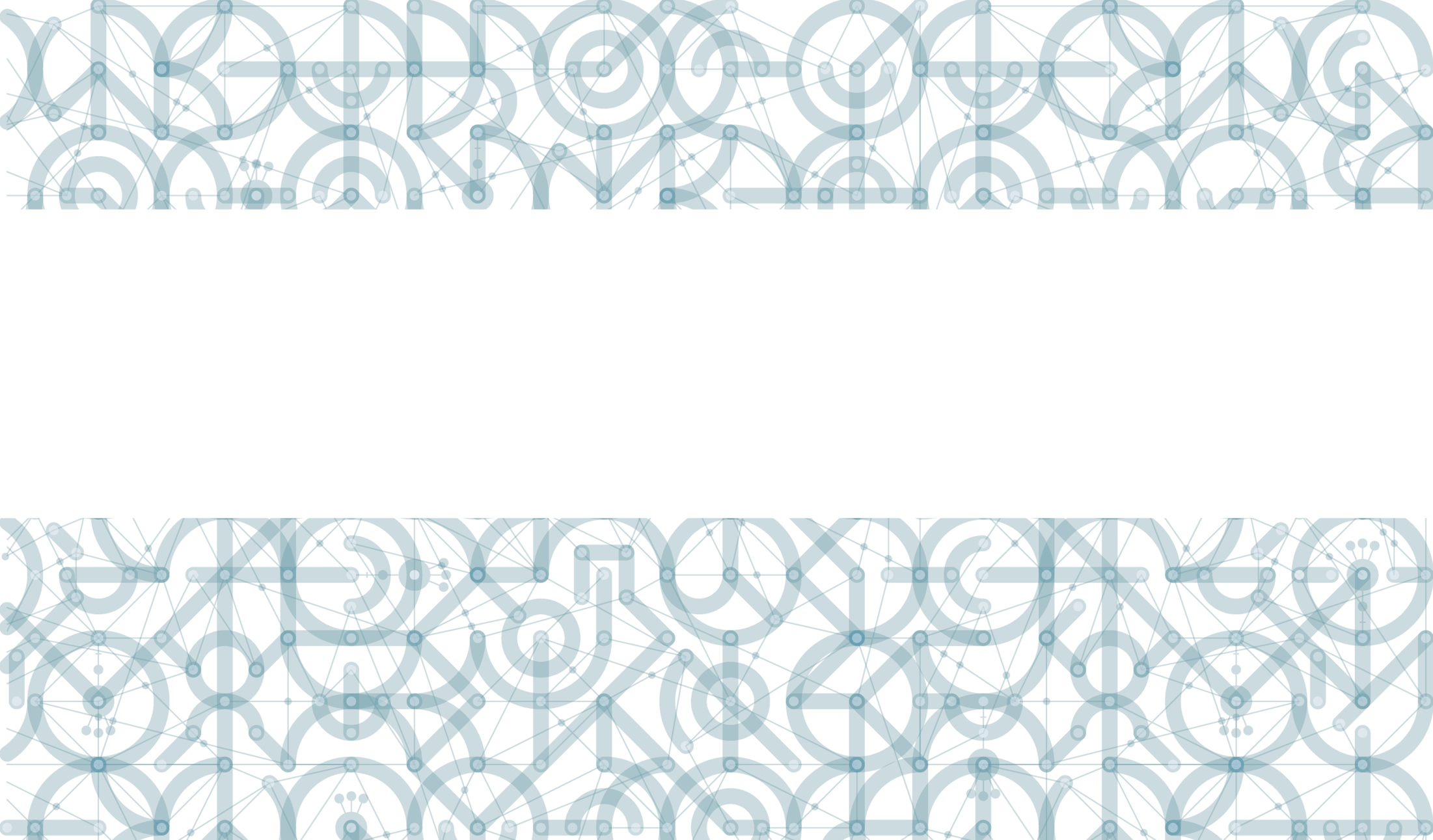 Děkujeme za pozornost